Trichloroethylene (TCE)​
 Proposed Rulemaking under ​
TSCA Section 6(a)​
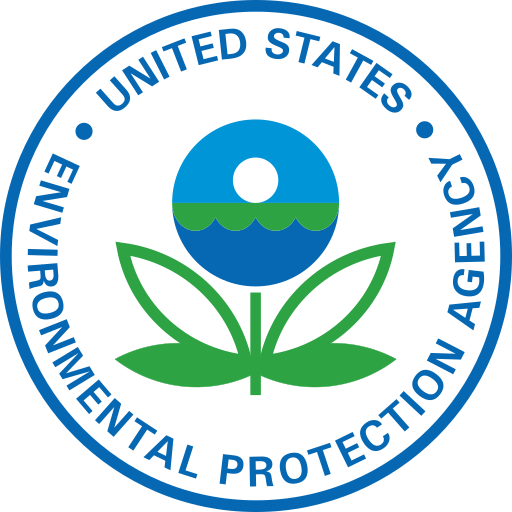 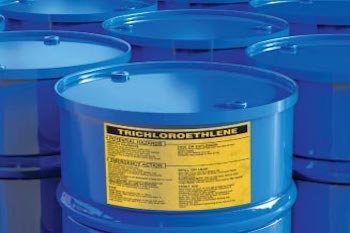 Public Webinar​
RIN 2070-AK83​
November 14, 2023​
Office of Chemical Safety and Pollution Prevention​
U.S. Environmental Protection Agency
For more information: https://www.epa.gov/assessing-and-managing-chemicals-under-tsca/risk-management-trichloroethylene-tce​
U.S. Environmental Protection Agency
1
Agenda
Purpose and Overview of Rulemaking
TCE Background
TSCA Regulatory Toolbox
Developing Effective Regulations
Proposed Regulation 
Alternative Regulatory Action 
Benefits
Requests for Comment and Opportunities for Engagement 
Next Steps
Additional Resources
U.S. Environmental Protection Agency
2
EPA’s Proposal and the Toxic Substances Control Act (TSCA)
In June 2016, Congress amended the Toxic Substances Control Act (TSCA)
EPA must assess and address risks from chemicals currently in commerce
Statutory timeframes for regulation 
Protection for the public and predictability for the regulated community
TCE was identified in 2016 as one of the first chemicals for risk evaluation
2020 Risk Evaluation followed a public draft and peer review process
2023 Revised Unreasonable Risk Determination
EPA determined TCE presents an unreasonable risk under its conditions of use
U.S. Environmental Protection Agency
3
Purpose and Overview Of Rulemaking
Addresses the unreasonable risk identified in the risk evaluation of TCE 

Rule will prevent consumer and occupational illness through a prohibition, while providing identified essential uses with longer timeframes until prohibition, contingent on strict workplace protections

Public comment period open until December 15, 2023

EPA will consider public comments and finalize regulation of TCE under TSCA
U.S. Environmental Protection Agency
4
TCE Background
Volatile chemical used in wide-ranging industrial, commercial, and consumer applications 
Risks to workers, consumers, and bystanders for 52 of the 54 conditions of use contribute to the unreasonable risk from TCE
Timeline:
November 2016 – EPA designates TCE as one of the first ten chemicals for risk evaluation
November 2020 – Risk Evaluation for TCE
January 2023 – Revised Risk Determination
October 2023 – EPA Proposal for the Regulation of TCE under Section 6(a)
U.S. Environmental Protection Agency
5
Basis for TCE Proposed Rulemaking:Workers, ONUs, Consumers, and Bystander Risk
2020 Risk Evaluation identified several endpoints for acute, chronic non-cancer, and cancer effects 
Unreasonable risk determination is based on the immunotoxicity endpoint 
EPA's risk evaluation is based on the immunotoxicity endpoint, but the developmental toxicity endpoint also described in detail in the RE provides the basis for EPA's proposed ECEL in the WCPP for uses with longer compliance dates
The proposed action to address the developmental toxicity endpoint will address the unreasonable risk from all other effects
No unreasonable risk to environment
U.S. Environmental Protection Agency
6
6
TSCA Section 6(a) Regulatory Options
TSCA provides authority to regulate entities including: 
Distributors
Manufacturers (including importers) and processors (e.g., formulators)
Commercial users (workplaces and workers) 
Entities disposing of chemicals for commercial purposes

Cannot directly regulate consumer users 
Under TSCA, EPA has authority to regulate at the manufacturing, processing and distribution levels in the supply chain to eliminate or restrict the availability of chemicals and chemical-containing products for consumer use
These authorities allow EPA to regulate at key points in the supply chain to effectively address unreasonable risks to consumers
U.S. Environmental Protection Agency
7
TSCA Section 6(a) Regulatory Options (cont.)
Prohibit, limit or otherwise restrict manufacture, processing or distribution in commerce
Prohibit, limit or otherwise restrict manufacture (includes import), processing or distribution in commerce for particular use or for use above a set concentration
Require minimum warnings and instructions with respect to use, distribution, and/or disposal
Require recordkeeping, monitoring or testing
Prohibit or regulate manner or method of commercial use
Prohibit or regulate manner or method of disposal by certain persons
Direct manufacturers/processors to give notice of the unreasonable risk determination to distributors, users, and the public and replace or repurchase

The section 6(a) menu of regulatory options can be applied alone or in combination.
U.S. Environmental Protection Agency
8
Principles for Transparency During Risk Management
Transparent, proactive, and meaningful engagement during risk management helps EPA develop practical and protective regulations  
One-on-one meetings, public webinars, and required consultations with state and local governments, Tribes, environmental justice communities, and small businesses
Consultation and coordination with other Federal agencies
OSHA, NIOSH, and CPSC for a consistent approach, facilitate compliance, and avoid duplicative requirements
DOD and NASA for uses that might affect U.S. critical infrastructure or national security and to facilitate compliance
SBA Advocacy and OMB/OIRA for a Small Business Advocacy Review panel to obtain advice and recommendations from small entity representatives
Extensive dialogue helps people understand risk evaluation findings, the TSCA risk management process, and available options for managing unreasonable risks 
Have been seeking input from stakeholders on potential risk management approaches, their effectiveness, and impacts those approaches might have on businesses, workers, and consumers
U.S. Environmental Protection Agency
9
Developing Effective Regulations
EPA’s priority is to address unreasonable risk
EPA must consider:
Effects and magnitude of exposure to human health and the environment
Potentially Exposed or Susceptible Subpopulations
When appropriate, potential risks from the ambient air pathway to fenceline communities and potential risks from water pathway to fenceline communities
Benefits of a chemical substance
Economic consequences of the rule
Availability of alternatives
Proposal is based on best available science and reasonably available information
U.S. Environmental Protection Agency
10
Developing Effective Regulations (cont.)
EPA’s goal is practical and protective regulations 
Familiar regulatory framework for occupational and consumer exposure
Ensures consumers would not have access to TCE-containing products
Prohibits all occupational uses, with longer compliance timeframes until prohibition for certain uses and time-limited exemptions for critical uses
Mandates worker protection requirements for uses continuing for longer timeframes
Meets TSCA requirement to address risk to the extent necessary so that it is no longer unreasonable, including risk to potentially exposed or susceptible subpopulations (PESS)
Requires recordkeeping to ensure rule is enforceable
U.S. Environmental Protection Agency
11
Developing Effective Regulations (cont.)
Requesting comment on all elements of the proposed and alternative regulatory action
EPA may in the final rule modify elements of the proposed regulatory action 
Public comments could result in changes when this rule is finalized
U.S. Environmental Protection Agency
12
The Proposed Regulation
U.S. Environmental Protection Agency
13
Proposed Regulation: Consumer Uses
EPA determined TCE could not be used safely in consumer products
TSCA allows EPA to regulate upstream of consumers to address unreasonable risk 
The proposed rule would prohibit manufacturing (including import), processing, and distribution for consumer use 
Provides time for retailers to phase out their consumer product inventory
Available information suggests minimal ongoing use or that alternatives are available ​
U.S. Environmental Protection Agency
14
Proposed Regulation: Consumer Uses
EPA is prohibiting manufacture, processing, and distribution in commerce of TCE for all consumer uses, including in:
Cleaners and degreasers
Automotive care products (brake cleaner and parts cleaner, tire cleaner)
Aerosol cleaner
Non-aerosol cleaner 
Lubricants and greases (tap and die fluid, lubricants and penetrating oils)
Adhesives for arts and crafts 
Solvent based mold release
Solvent based adhesives and sealants
U.S. Environmental Protection Agency
15
Proposed Regulations: Industrial and Commercial Use
EPA considers each use individually including factors such as:
Aspects of particular work activities that may create challenges for Workplace Chemical Protection Program (WCPP) implementation (e.g., challenges with meeting the ECEL or developing an industrial hygiene program) 
Potential for regrettable substitution
Uncertainty about WCPP implementation is a driving factor
Staggered implementation within the supply chain to assure orderly phase out
U.S. Environmental Protection Agency
16
Proposed Regulations: Industrial and Commercial Use
High magnitude of risk with unique challenges in exposure reduction
Proposed inhalation exposure limit (Existing Chemical Exposure Limit, or ECEL): 8-hour time-weighted average of 0.0011 ppm 
Meeting the ECEL presents significant challenges
Cannot be achieved just through engineering and administrative controls:  would require workers to be in PPE of Assigned Protection Factor (APF) 10,000 or above, which is not feasible long term
Cannot reliably monitor to ECEL of 0.0011 ppm, or to action level
Current OSHA approved method has personal breathing zone limit of detection at 0.018ppm
Prohibition is the only regulatory action that ensures that the unreasonable risk is addressed
U.S. Environmental Protection Agency
17
Proposed Prohibitions: Industrial and Commercial Uses
All industrial and commercial uses would be prohibited. Conditions of use that would be prohibited within a shorter timeframe are industrial and commercial use of TCE for:
As a processing aid or process solvent
As ink, toner and colorant products in toner aid
In automotive care products in brake parts cleaner
In apparel and footwear care products in shoe polish
In other miscellaneous uses, including hoof polish, gun scrubber, and pepper spray
As a functional fluid in heat exchange fluid
As a solvent in paints and coatings as a diluent in solvent-based paints and coatings
In cleaning and furniture care products in carpet cleaner and wipe cleaning
In laundry and dishwashing products in spot remover
In arts, crafts, and hobby materials in fixatives and finishing spray coatings 
In corrosion inhibitors and anti-scaling agents
As a solvent for vapor degreasing (open-top, closed-loop, in-line conveyorized, in-line web)
As a solvent for cold cleaning
As a solvent for aerosol spray degreaser/cleaner and mold release
As a lubricant and grease in tap and die fluid
As a lubricant and grease in penetrating lubricant
As an adhesive and sealant in solvent-based adhesives and sealants (in tire repair and mirror edge sealant)
U.S. Environmental Protection Agency
18
Proposed Regulations: Industrial and Commercial Use
Several conditions of use have a longer timeframe before prohibition, and would be subject to the proposed WCPP during that time 
Phaseouts and exemptions would be provided for uses which require a longer timeframe to replace TCE or proposed to be critical and essential, and EPA expects workplaces have sophisticated controls in place already that could bring exposures as close to the ECEL as possible​
The staggered timeframes and longer compliance dates were informed by engagement with external stakeholders and Federal agencies​
U.S. Environmental Protection Agency
19
Proposed Regulation: Industrial and Commercial Uses with Longer Timeframes Until Prohibition
Uses with timeframes beyond one year would need strong worker protections: 
Manufacturing TCE: both domestic and imported
Processing TCE : recycling and repackaging
Processing TCE: as a reactant/intermediate (refrigerant HFC-134a)
Industrial and commercial use of TCE as solvent for closed-loop vapor degreasing:
For human-rated rocket engine cleaning by NASA and its contractors
For rayon fabric scouring for end use in rocket booster nozzle production by Federal Agencies and their contractors
Industrial and commercial use of TCE for Department of Defense naval vessels and their systems
And in the maintenance, fabrication, and sustainment for and of such vessels and systems
Industrial and commercial use of TCE as a processing aid for battery separator manufacturing
Industrial and commercial use of TCE as a laboratory chemical for essential laboratory activities and some research and development activities
Emergency industrial and commercial use of TCE in furtherance of NASA’s mission:
For specific conditions which are critical or essential and for which no technically and economically feasible safer alternative is available
Disposal of TCE to industrial pre-treatment, industrial treatment, or publicly owned treatment works for cleanup projects
U.S. Environmental Protection Agency
20
Proposed Compliance Dates
Prohibitions related to all consumer and most commercial and industrial uses would become effective: 
3 months for manufacturers, 6 months for processors and distribution in commerce, and 9 months for industrial and commercial users after publication date of final rule
Prohibitions related to vapor degreasing, unless otherwise exempted, would become effective:
6 months for manufacturers, 9 months for processors, and 1 year for industrial and commercial users
Prohibitions related to processing of TCE as a reactant/intermediate and the industrial and commercial use of TCE as a processing aid, unless otherwise exempted, would become effective:
18 months for manufacturers, and 2 years for processors and industrial and commercial users
Compliance with a WCPP for the uses specified in slide 20 would be required:   
3 months for monitoring, 6 months for designating a regulated area, 9 months for implementation of an exposure control plan after publication date of final rule
U.S. Environmental Protection Agency
21
Proposed Phaseout for Processing TCE for HFC-134a
EPA is proposing to prohibit processing TCE as an intermediate in the manufacture of refrigerant HFC-134a, using an 8.5-year phaseout
For timeframe, EPA aligned and considered the phasedown of HFC-134a under the American Innovation and Manufacturing Act (AIM Act)
The use of HFC-134a is expected to decline as users switch to refrigerants with lower global warming potential
Alternatives are available, such as production of HFC-134a with PCE
U.S. Environmental Protection Agency
22
Proposed Regulation: Exemptions Under TSCA Section 6(g)
Section 6(g) permits an exemption if EPA finds that: 
The specific condition of use is a critical or essential use for which no technically and economically feasible safer alternative is available;
Compliance with the rule would significantly disrupt the national economy, national security, or critical infrastructure; or
The specific condition of use, as compared to alternatives, provides a substantial benefit to health, the environment, or public safety
U.S. Environmental Protection Agency
23
Proposed Regulation: Exemptions Under TSCA Section 6(g)
EPA is proposing 
7-year exemption for use of TCE in closed-loop vapor degreasing necessary for rocket engine cleaning by NASA
10-year exemption for emergency uses of TCE in furtherance of NASA’s mission
10-year exemption for use of TCE as a processing aid in battery separator manufacturing
10-year exemption for use of TCE to meet DoD naval vessel requirements
50-year exemption for TCE in essential laboratory use
50-year exemption for disposal of contaminated wastewater to facilitate cleanup 
Entities must document efforts to comply with provisions of the WCPP to the extent feasible
U.S. Environmental Protection Agency
24
Proposed Regulation: Workplace Chemical Protection Program
A Workplace Chemical Protection Program (WCPP) protects people from risk posed by occupational exposures from certain conditions of use
Uncertainty regarding ability to comply with an ECEL influences whether a condition of use is a candidate for WCPP or whether prohibition is more appropriate 
For TCE, EPA is proposing WCPP only until prohibitions come into effect 
WCPP applies to Owners or Operators and Potentially Exposed Persons
Broader definition than “employers” and “employees”
U.S. Environmental Protection Agency
25
Proposed Regulation: Workplace Chemical Protection Program (cont.)
Workplace Chemical Protection Program (WCPP)
Proposed inhalation exposure limit (Existing Chemical Exposure Limit, or ECEL):
8-hour time-weighted average (TWA): 0.0011 ppm 
For comparison, OSHA PEL is 100 ppm
Includes additional monitoring, recordkeeping requirements, dermal requirements 
Provides flexibility for preventing exceedances of the identified EPA exposure limit 
Aligns with existing OSHA requirements wherever possible
U.S. Environmental Protection Agency
26
Proposed Requirements for Recordkeeping and Downstream Notification
Downstream notification of the prohibitions would be carried out through Safety Data Sheet updates 
Downstream notification spreads awareness throughout the supply chain of the restrictions on TCE under TSCA and provides information to commercial end users about timeframes for allowable uses of TCE
Recordkeeping requirements include maintenance of normal business records and records related to WCPP requirements, monitoring, and compliance
U.S. Environmental Protection Agency
27
Primary Alternative Regulatory Action
Primary alternative regulatory action considered is a full prohibition with staggered timeframes and WCPP for certain uses until prohibition
Includes longer compliance timeframes than the proposed action
Would exempt two more conditions of use under TSCA section 6(g) than the proposed regulatory action: 
7-year exemption for industrial and commercial use of TCE in batch vapor degreasing for essential aerospace parts and components and narrow tubing used in medical devices.
15-year exemption for industrial and commercial use of TCE as a processing aid for specialty polymeric microporous sheet materials
Would require WCPP, using an ECEL calculated from a different endpoint, for certain industrial and commercial uses 
8-hour time-weighted average (TWA): 0.0040 ppm
Based on the chronic non-cancer occupational endpoint for autoimmunity
U.S. Environmental Protection Agency
28
Benefits of Proposed Rule
Would address unreasonable risks for consumers and bystanders
Would address unreasonable risks for workers and occupational non-users
Would blanket all facilities, addressing the potential exposures to the neighboring communities 
Would allow certain industrial and commercial uses to continue for longer timeframes to allow for a smoother transition, using workplace controls to protect workers (for example, uses in national security, aerospace, other critical infrastructure, and the Agency’s efforts to combat the climate crisis)
Would provide regulated community with confidence in a protected and healthier workforce
U.S. Environmental Protection Agency
29
Request for Comments
Requesting comments and substantiative information regarding several topics, including:
The Workplace Chemical Protection Program (WCPP) and its various components (e.g., monitoring frequency, engineering controls, process changes)
Feasibility of complying with and monitoring for an Existing Chemical Exposure Limit (ECEL) of 0.0011 ppm or 0.0040ppm as an 8-hr TWA
Timeframes for implementation of the requirements 
Specific engineering or administrative controls that would address the unreasonable risk
The appropriateness of the TSCA section 6(g) exemptions proposed in the rule
Feasibility of alternatives to TCE and their availability
Any uses that are currently proposed to be prohibited that may need a longer timeframe
U.S. Environmental Protection Agency
30
Types of Information that Best Inform Comments
Potentially useful information for key areas of uncertainty should include information within the last 20 years. Examples: 
Occupational monitoring data
Personal breathing zone
Area monitoring 
Process emission factors
Descriptions of commercial worker activities and associated sources of exposure
Product formulation information
Relevant unpublished data
U.S. Environmental Protection Agency
31
Next Steps
U.S. Environmental Protection Agency
32
Additional Resources
Risk management for TCE: https://www.epa.gov/assessing-and-managing-chemicals-under-tsca/risk-management-trichloroethylene-tce 
TCE risk evaluation, supplemental risk evaluation materials, and proposed rulemaking are in dockets EPA-HQ-OPPT-2019-0500, EPA-HQ-OPPT-2016-0737, and EPA-HQ-OPPT-2020-0642 respectively, and may be accessed through www.regulations.gov
General TSCA: https://www.epa.gov/assessing-and-managing-chemicals-under-tsca/frank-r-lautenberg-chemical-safety-21st-century-act
Chemicals Undergoing Risk Evaluation under TSCA: https://www.epa.gov/assessing-and-managing-chemicals-under-tsca/chemicals-undergoing-risk-evaluation-under-tsca
Current Chemical Risk Management Activities: https://www.epa.gov/assessing-and-managing-chemicals-under-tsca/current-chemical-risk-management-activities
U.S. Environmental Protection Agency
33
Contact Us
All comments in order to be considered should be submitted to the docket at EPA-HQ-OPPT-2020-0642
For general questions, email EPA at TCE.TSCA@epa.gov
U.S. Environmental Protection Agency
34